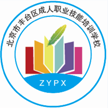 北京市丰台区成人职业技能培训学校
中级经济师
工商管理专业知识与       实务
求实创新  自强不息
二、多项选择题(共 20 题，每题 2 分，每题的备选项中，至少有两个最符合题意)
1、迈克尔波特提出的企业基本竞争战略有(    )A.一体化战略B.集中战略C.差异化战略D.成本领先化战略E.多元化战略
[Speaker Notes: 我们接下来将这三个作用展开来分析。]
参考答案：BCD
解析：本题考查第一章第三节：基本竞争战略，包括三种类型，BCD为正确选项。
2、下列方法中，适用于企业内部环境分析的有(     )。A.PESTEL分析法B.波士顿矩阵分析法C.价值链分析法D.内部因素评价矩阵E.“五力模型”分析法
参考答案：BCD解析：本题考查第一章第二节：企业内部环境分析。A选项属于企业外部环境分析中宏观环境分析的方法，故错误;“五力模型”分析法属于企业外部环境分析中行业环境分析的方法，故错误。
3、平衡计分卡在传统的财务考核指标的基础上兼顾了其他角度的绩效考核，这些角度包括(   )A.内部流程角度B.资金运用角度C.市场开发角度D.学习与成长角度E.顾客角度
参考答案：ADE解析：本题考查第一章第一节：战略控制的方法，平衡计分卡的四个角度，故选ADE。
4、关于国有独资公司董事会的说法，正确的有(    )A.董事会成员中的职工代表由公司职工代表大会选举产生B.董事会成员由上级人民政府委派C.董事会中职工代表不得少于1/3D.董事每届任职不得超过3年E.董事长由董事会成员选举产生，要职一定是国家指派
参考答案：AD解析：本题考查第二章第三节的内容，国有独资公司董事会成员由国有资产监管机构委派以及公司职工代表大会选举。董事会中职工代表比例由公司章程规定。董事长由国有资产监管机构从董事会成员中指定。
5、关于公司原始所有权与法人产权的说，错误的有(    )A.法人产权是一种终极所有权B.法人产权就是经营权C.原始所有权与法人产权反映的是不同的经济法律关系D.原始所有权表现为对公司财产的实际控制权E.原始所有权与法人产权的客体是同一财产
参考答案：ABD解析：本题考查第二章第一节：公司财产权能的两次分离。A选项，法人产权是一种派生所有权，故错误;B选项，法人产权和经营权是两个不同的概念，故错误;D选项，法人产权表现为对公司财产的实际控制权，故错误。本题要求选择错误的说法，正确答案为ABD。CE为正确说法。
6、下列定价策略中，属于心理定价策略的有(    )A.产品束定价策略B.产品线定价策略C.招徕定价策略D.尾数定价策略E.分档定价策略
参考答案：CDE解析：本题考查第三章第四节：定价策略。AB属于产品组合定价策略，故错误。
7、影响企业市场营销的微观环境，包括(    )A.人口规模B.政治制度C.竞争者D.顾客E.营销渠道企业
参考答案：CDE解析：本题考查第三章第二节：市场营销微观环境。AB均属于市场营销宏观环境，故错误。
8、在丰田生产方式中，看板的功能主要包括(    )A.提升员工满意度B.实施“目视管理”C.防止过量运送D.防止过量生产E.显示生产以及运送的工作指令
参考答案：BCDE解析：本题考察第五章第五节：看板的功能。A错误。
9、下列因素中，影响设备组生产能力的有()A.时间定额B.订单数量C.产量定额D.单位设备有效工作时间E.设备数量
参考答案：ACDE解析：本题考查第五章第一节：单一品种生产条件下生产能力的核算的公式。故选ACDE。
10、下列活动中，属于企业物流管理的订单履行环节的有(     ) A.检查订单产品是否齐备B.核对订货信息的准确性C.准备合理的产品库存D.安排送货E.对货物进行运输包装
参考答案：DE解析：第六章第五节：企业销售物流的组织与控制中订单管理的相关内容。其中订单旅行由与实务有关的活动组成，主要包括：(1)通过提取存货、生产或购进满足客户所需货物(2)对货物进行运输包装(3)安排送货(4)准备运输单据(5)发票的准备和邮寄，所以DE为正确答案。
11、企业生产物流管理的目标有(     )A.统一性目标B.适应性目标C.经济性目标D.效率性目标E.前瞻性目标
参考答案：BCD解析：本题考查第六章第三节：企业生产物流管理的目标，包括效率性目标、经济性目标、适用性目标，故选BCD。
12、关于技术创新的说法，正确的有(   )A.不同层次的技术创新所需时间存在差异B.技术创新是一种经济行为C.技术创新是一项低风险的活动D.技术创新表现出明显的国际合作趋势E.技术创新具有较强的负外部性
参考答案：ABD解析：本题考查第七章第一节：技术创新含义的相关内容。ABD均符合技术创新特点的描述，故正确;C选项，技术创新是高风险活动，故错误;E选项，技术创新具有正外部性，而不是负外部性，故错误。
13、与技术跟随战略相比，技术领先战略的特征有()A.风险和收益相对较小B.技术来源以自主开发为主C.市场开发重点是挤占他人市场 D.技术开发的重点是工艺技术E.投资重点是技术及市场开发
参考答案：BE解析：本题考查第七章第二节：技术创新战略的选择。ACD都属于技术跟随战略的特点，故错误。
14、国际技术贸易的基本方式包括(    )A.特许专营B.合作生产C.许可贸易D.连锁经营E.技术服务和咨询
参考答案：ABCE解析：本题考查第七章第四节：国际技术贸易的基本方式。正确答案为ABCE。
15、下列绩效考核工作中，属于绩效考核实施阶段的工作的有(   )A.绩效考核评价B.选择考核者C.确定考核方法D.明确考核标准E.进行绩效沟通
参考答案：AE解析：本题考查第八章第二节：绩效考核的步骤。BCD属于绩效考核准备阶段的工作，故错误。
16、下列薪酬形式中，适用于群体激励的有(   )。A.住房公积金B.月/季度浮动薪酬C.计件工资D.利润分享计划E.员工持股制度
参考答案：DE解析：本题考查第八章第三节：激励薪酬的设计中群体薪酬激励的主要形式。故选DE。
17、货币的时间价值率是扣除(      )因素后的平均资产利润率。A.资本市场平均报酬率
B.投资必要报酬率C.无风险报酬率
D.通货膨胀率E.风险报酬率
参考答案：DE解析：本题考查第九章第一节：货币的时间价值概念。ABC都包含了货币的时间价值本身，故错误。
18、在进行项目的现金流量估算时，影响每年净营业现金流量的因素有(    )A.资本成本B.企业所得税C.营业收入D.付现成本E.资本结构
参考答案：BCD
19、与传统银行相比，网上银行的主要优势有(   )A.吸纳就业数量大B.经营成本低廉C.资金往来限制少D.服务方便快捷E.实现无纸化交易
参考答案：BDE解析：本题考查第十章第三节：网上银行相关内容中网上银行的优势，故选BDE。
20、国际直接投资的动机包括（ ）
A.市场导向型动机
B.降低成本导向型动机
C.技术与管理导向型动机
D.分散投资风险导向型动机
E.优惠政策导向型动机
参考答案：ABCDE
解析：国际直接投资的动机即国际直接投资的目的，选项中给出的都对。
三、案例分析题(共 5 题，每题后面均有4个问题，每个问题2 分，每题的备选项中，正确答案的数量不定)
1、某服装生产企业实施差异化战略，向消费者提供与众不同的产品,获得竞争优势。该企业为了降低原材料采购成本，进入纺织行业,自主生产和供应服装加工所需面料。该企业以许可经营的形式积极拓展海外市场，允许国外企业使用该企业的专利、商标、设计款式,扩大企业的国际声誉。同时，该企业积极进行新产品开发，不断推出新款服装。拟推出的新款服装共有甲产品、乙产品、丙产品、丁产品四种开发方案可供选择；每种产品方案均存在着市场需求高、市场需求一般、市场需求低三种可能的市场状态，但各种状态发生的概率难以测算。在市场调查的基础上，该服装生产企业对四种备选方案的损益值进行了预测，在不同市场状态下损益值如下表所示(单位:百万元)。
（1）该企业实施差异化战略,可以选择的途径是(    )。A.设计并更换为更具个性化的服装品牌名称B.扩大生产规模,形成规模效应C.创新服装款式D.提供独特的服装售后服务
参考答案：ACD
解析：本题考查第一章第三节：实施差异化战略的途径，包括：(1)通过产品质量的不同实现差异化战略的方法;(2)通过提高产品的可靠性实现产品差异化战略的方法;(3)通过产品创新实现差异化战略的方法;(4)通过产品特性差别实现差异化战略的方法;(5)通过产品名称或品牌的不同实现差异化战略的方法;(6)通过提供不同的服务实现差异化战略的方法，故选ACD.
（2）该企业自主生产和供应面料的战略是(   )。A.前向一体化战略B.后向一体化战略C.市场开发战略D.联盟战略
参考答案：B解析：本题考查第一章第三节：一体化战略中后向一体化的概念。沿着产业链往企业原材料领域发展的属于后向一体化，故选B。
（3）该企业进入国际市场的模式属于(    )。A契约进入模式B股权进入模式C投资进入模式D贸易进入模式
参考答案：A解析：本题考查第一章第三节：进入国际市场的模式，根据案例信息选择A。
（4）若采用后悔值原则进行新款服装的决策,该企业应选择的方案为开发(  )。A.丁产品B.乙产品C.甲产品D.丙产品
参考答案：A解析：本题考查第一章第四节：不确定决策中后悔值原则。后悔值原则决策步骤如下：(1)确定标准值：每种市场状态下各方案的损益值，选出最大损益值作为该市场状态下的标准值。根据表格数据选择如下市场需求高：四种方案的损益值最大的是 “280”市场需求一般：四种方案的损益值最大的是 “150”市场需求低：四种方案的损益值最大的是 “30”(2)计算后悔值用第一步选出的各市场状态下的标准值减去该市场状态下的各方案的损益值，具体如下表所示。
(3)确定各方案的最大后悔值，比较每个方案各市场状态下第2步算出的后悔值，选出最大后悔值：甲产品方案各市场状态下的后悔值为：10、40、20，最大后悔值为“40”乙产品方案各市场状态下的后悔值为：15、50、0，最大后悔值为“50”丙产品方案各市场状态下的后悔值为：0、10、40，最大后悔值为“40”丁产品方案各市场状态下的后悔值为：30、0、10，最大后悔值为“30“(4)选择最大后悔值最小的方案为最优的方案。根据第3步计算结果可知，丁产品最大后悔值 30，是四个方案中最小的，因此该企业应选择的开发方案为丁。
2、某企业生产新型护眼灯的固定成本为3000万元,单位可变成本为120元。该企业将新型护眼灯的目标价格定位150元/个,与市场中领导品牌的价格相当。新型护眼灯上市后与最强的竞争对手展开直接竞争,市场反响热烈,市场份额逐步提高。为了进一步提高销量,该企业一方面调整营销渠道,从众多批发商中挑选出5家销售新型护眼灯,再由批发商销售给零售商,最后由零售商销售给消费者。另一方面,该企业开展促销活动,在电视、报纸、网络等渠道大量投放广告,向消费者大力宣传其产品,吸引消费者购买。
（1）根据盈亏平衡定价法,该企业生产的新型护眼灯的盈亏平衡产量为(  )万个。A.25B.200C.100D.30
参考答案：C解析：本题考查第三章第四节：目标利润定价法中盈亏平衡产量的计算。根据公式，盈亏平衡产量=固定成本/(单价-单位变动成本)=30000000/(150-120)=30000000/30=1000000个，即100万个，故选C。
（2）该企业对新型护眼灯采取的市场定位策略是(   )。A.重新定位策略B.产品线定位策略C.迎头定位策略D.避强定位策略
参考答案：C解析：本题考查第三章第三节：市场定位策略。其中，迎头定位策略即与最强的竞争对手“对着干”的定位策略，结合案例资料信息“该企业将新型护眼灯的目标价格定位150元/个，与市场中领导品牌的价格相当。新型护眼灯上市后与最强的竞争对手展开直接竞争”分析，可知符合迎头定位策略的概念，故选C。
（3）关于该企业对新型护眼灯采用的渠道策略的说法，正确的是()。A.渠道选择策略为选择分销B.渠道选择策略为密集分销C.分销渠道为二层渠道D.分销渠道为一层渠道
参考答案：AC解析：本题考查第四章第一节：分销渠道的类别和渠道商选择策略。首先，根据案例资料信息"为了进一步提高销量企业一方面调整营销渠道，从众多批发商中出5家销售新型护眼灯“即制造商从经销其产品的中间商选几个最合适的分销商，符合选择分销的概念，故A选项正确，B选项错误;其次案例资料信息“为了进一步提高销量，该企业一方面调整营销渠道，从众多批发商中出5家销售新型护眼灯，再由批发商销售给零售商,最后由零售商销售给消费者。”分析，该分销渠道的中包括“批发商、零售商”两个层级，因此属于二层渠道，故C选项，D选项错误。综上所述，本题正确答案为AC选项。
（4）该企业为新型护眼灯采用的广告促销组合策略是(   )A.推动策略B.销售促进策略C.拉引策略D.人员推动策略
参考答案：C解析：本题考查第三章第四节：促销组合策略。首先，促销组合策略包括拉引策略和推动策略两种类型，因此考虑在此两个选项中迸一步判断;其次，根据案例资料信息"该企业开展促销活动，在电视、报纸、网络等渠道大量投放广告，向消费者大力宣传其产品，吸引消费者购买”，可知制造商是针对“最终消费者”进行的营销，因此属于拉引策略，故选C。
3、甲企业与若干供应商企业签订长期合同，形成企业联盟，由该企业制定标准，供应商根据标准为企业提供原材料，同时甲企业将其商标、生产技术以及经营管理方式等全盘转让给乙企业使用，乙企业向甲企业每年支付100万元。为了提高生产效率，甲企业拟向一家科研机构购买一项新的生产技术。经预测，该技术可再使用5年，采用该项新技术后，甲企业产品价格比同类产品每件可提高30元，预计5年产品的销量分别为8万件、8万件、7万件、7万件、8万件。根据行业投资收益率，折现率定为10％，复利现值系数见下表。甲企业对该项技术价值评估后，与该科研机构签订了购买合同。
（1）甲企业与供应商企业结成的企业联盟的组织运行模式属于（）。A．平行模式B．联邦模式C．环形模式D．星形模式
参考答案：D解析：本题考查企业联盟的组织运行模式。星形模式的联盟核心是盟主．有相对固定的伙伴(如供应商)，由盟主负责协调和冲突仲裁。案例中由甲企业制定标准，供应商根据标准为企业提供原材料，是相对固定的伙伴关系，所以选D。
（2）甲企业与乙企业的技术贸易行为属于（　　）。A．合资经营B．特许专营C．技术咨询D．合作生产
参考答案：B解析：本题考查国际技术贸易的基本方式。特许专营是指由一家已经取得成功经验的企业，将其商标、商号名称、服务标志、专利、专有技术以及经营管理的方式或经验等全盘地转让给另一家企业使用，由被特许人向特许人支付一定金额的特许费的技术贸易行为。由定义判定案例中的贸易行为属于特许专营。
（3）甲企业与科研机构签订的合同属于（　　）。A．委托开发合同B．合作开发合同C．技术转让合同D．技术咨询合同
参考答案：C解析：本题考查技术合同类型中的技术转让合同。技术转让合同是指合同一方当事人将一定的技术成果交给另一方当事人，而另一方当事人接受这一成果并为此支付约定的价款或费用的合同。
（4）根据效益模型，该项新技术的价格为（　　）万元。A．690．62B．866．58C．930．37D．1140．26
参考答案：B解析：本题考查效益模型的计算。
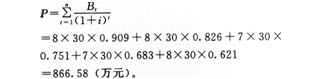 4、某企业根据人力资源需求与供给状况及相关资料,制定2019年人力资源总体规划和人员接续及升迁计划。经过调查研究,确认该企业的市场营销人员变动矩阵如下表所示：
（1）该企业对人力资源需求状况进行预测时,可采用的方法是(   )。A.杜邦分析法B.一元回归分析法C.管理人员判断法D.关键事件法
参考答案：BC
解析：本题考查第八章第一节：人力资源需求预测的方法，包括：管理人员判断法、德尔菲法、转换比率分析法、一元回归分析法，故选BC。
（2）根据马尔可夫模型法计算,该企业2019年业务员的内部供给量为(  )人A.180B.192C.216D.168
参考答案：B
解析：本题考查第八章第一节：马尔可夫模型法。根据马尔可夫模型法结合案例资料中表格的信息，该企业2019年业务员的内部供给量=0.8×240=192人，故选B。
（3）该企业制定的人员接续及升迁计划属于(  )。A.长期规划B.具体计划C.总体规划D.中期规划
参考答案：B解析：本题属于多年重复的考题。根据题目2019年的人员接续及升迁计划属于短期计划与具体计划，根据选项B为正确答案。
（4）影响该企业人力资源外部供给量的因素是(   )。A.所在地区人口总量和人力资源供给率B.所在行业劳动力市场供求状况C.所属行业的价值链长度D.所在地区人力资源总体构成
参考答案：ABD解析：本题考查第八章第一节：人力资源供给预测相关内容。影响企业外部人力资源供给的因素包括：(1)本地区的人口总量与人力资源供给率;(2)本地区的人力资源的总体构成;(3)宏观经济形势和失业率预期;(4)本地区劳动力市场的供求状况;(5)本行业劳动力市场供求状况，包括：本行业劳动力的平均价格、与外地市场的相对价格、当地的物价指数等(6)职业市场状况，故选ABD。
5、某上市公司2013年息税前利润为2.2亿元，公司的资产总额为24亿元，负债总额为16亿元，债务年利息额为1.1亿元。公司计划2014年对外筹资6亿元投资一个新项目，初步确定公开发行股票筹资5亿元，从银行贷款1亿元。经分析测算，该公司股票的风险系数为1.1，市场平均报酬率为10%，无风险报酬率为5%，公司贷款的资本成本率为8%。
（1）根据资本资产定价模型，该公司发行股票的资本成本率为(   )。
A.5.0% 
B.10.5% 
C.11.0% 
D.15.0%
参考答案：B解析：资本资产等价模型，股票的资本成本率=无风险报酬率+风险系数*(市场的平均报酬率-无风险报酬率)=5%+1.1*(10%-5%)=10.5%
（2）根据已知数据，可以计算的杠杆系数是(   )。
A.总杠杆系数 
B.联合杠杆系数 
C.财务杠杆系数 
D.营业杠杆系数
参考答案：C解析：财务杠杆系数=息税前利润/(息税前利润-债务利息额)
（3）下列理论中，可用于指导该公司筹资决策的是(   )。
A.代理成本理论 
B.价值链理论 
C.双因素理论 
D.啄序理论
参考答案：AD解析：代理成本理论和啄序理论都是新的资本结构理论，可以用于企业筹资决策。
（4）从该公司初步确定的筹资结构看，权益资金的筹资比例大于债务资金的筹资比例，其目的可能是(  )。
A.降低综合资本成本率
B.谋求财务杠杆利益
C.利用该公司股票价值被高估的良机
D.提高股票投资收益
参考答案：C解析：企业的公司价格被抬高时会一般会增加权益资本，此时增加权益资本的筹资额，是企业充分利用股票高估的良机。
课后记得多刷题、多复习、多预习~